Drexel University Annual Conference on Teaching & Learning Assessment
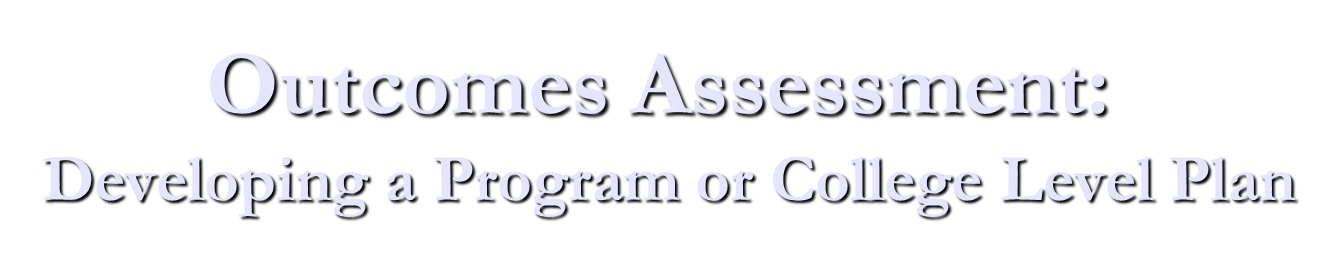 Dr. Ed Guthrie
Dr. Bonnie Kirkpatrick
September, 2015
1-877-967-5464   |   wilmu.edu
Session Objectives
Discuss 7 key elements that can be used to assess the needs of your institution

Identify the key elements in developing a plan for outcomes assessment


Demonstrate a roadmap for developing a program or college level OA plan


 Assess the needs of your institution
 
or

 Construct a sample plan  

Discuss questions/concerns about the Assessment process
1-877-967-5464   |   wilmu.edu
Getting Started with Outcomes Assessment
If you don't know where you are going,you might wind up someplace else."– Yogi Berra
1-877-967-5464   |   wilmu.edu
[Speaker Notes: Personal, institutional and program.]
Institutions taking action to improve their assessment practices:  
A Self-Assessment and Planning Tool  (Handout)

The Fundamentals of Assessment
Assessment at the Course Level
Assessment Methods 
Measures, Rubrics, and Tools for Assessing Student Learning Outcomes
Gathering Evidence
Assessment at the Program/Department Level
Assessment at the Institutional Level
1-877-967-5464   |   wilmu.edu
So….. Now What?
Identify the Gaps
Your gaps become your goals
Match your goals with the appropriate  elements
The Fundamentals of Assessment
Assessment at the Course Level
Assessment Methods 
Measures, Rubrics, and Tools for Assessing Student Learning Outcomes
Gathering Evidence
Assessment at the Program/Department Level
Assessment at the Institutional Level
1-877-967-5464   |   wilmu.edu
Outcomes Assessment Plan
Process/Communication
Template for Outcomes Assessment Planning at the Program Level
Step 1-Map your curriculum
Student learning outcomes, should derive from the objectives which flow from the goals and mission of the program.  An Assessment Plan includes all these components and focuses on the assessment of each learning outcome and how the evaluation of the results of the assessment are used for program improvement. 
Source: assessment.uconn.edu/primer/components.html
Template for Outcomes Assessment Planning at the Program Level
Step 2- Check for alignment between the course description, the learning objectives, the learning outcomes and the measurement tool. Revise if needed.  

Step 3- Review your learning objectives and your outcomes. 
Ensure that your outcomes are written in measureable terms.
Ensure that your learning outcomes include/align with professional standards/licensing, certifications and program competencies
Alignment?
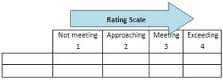 Measureable?
Outcomes Assessment Plan Matric
Step 4- Use the curriculum map to complete the Outcome Assessment Plan Matrix.
Outcome Assessment Plan Matrix
Step 5-Determine which courses and activities will be used for the purpose of OA (you do not need to assess every course and every outcome at one time).
Data Collection
Step 6-Determine data collection process. Who, What, Where and When
Step 7- Collect and analyze the results
Data Collection Template
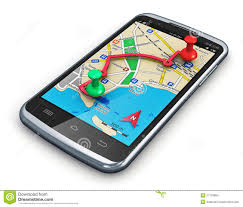 Where do you go from here?
-Assess the needs of your institution/program -Start small-Maintain modest goals-Keep it manageable-Remind yourself that it is a process-and will continue to evolve over time-Plan your work and work your plan-Document your work-Exhaust your resources National Institute for Learning Outcomes Assessment
1-877-967-5464   |   wilmu.edu